UNIDAD DE FORMACIÓN CONTÍNUA
PLAN DE TRABAJO DE LA UNIDAD DE
FORMACIÓN CONTÍNUA	2022
MG. JORGE ANTONIO MARILUZ JIMENEZ
2022
Plan de Trabajo de la Unidad de Formación Continua 2022
PRESENTACIÓN
El presente plan de fortalecimiento de necesidades formativas a los docentes de  instituciones públicas de la comunidad, forma parte del Plan Anual de Trabajo (PAT) de la  Unidad de Formación Continua de la EESPP “Emilia Barcia Boniffatti”.
Las actividades aquí propuestas, responden a los objetivos y lineamientos estratégicos  establecidos en los documentos de gestión como el Proyecto Educativo Institucional (PEI),  Reglamento Interno (RI) y otros de la EESPP “Emilia Barcia Boniffatti”; así como a los  documentos de gestión articulados al Proyecto Educativo Nacional (PEN) al 2036. Cabe precisar  que dichas actividades responden a los objetivos estratégicos tres (3) y cinco (5), planteados en  el PEI de la Escuela, en esa línea, el objetivo estratégico N° 3 establece “Desarrollar programas  de formación continua a docentes en servicio de EBR y otros profesionales”, en tanto que el  objetivo estratégico N° 5 plantea “Fortalecer las competencias profesionales de los docentes  formadores de la EESPP.
Bajo estos lineamientos organizamos actividades que permitan el cumplimiento de las  metas estratégicas establecidas para el año lectivo 2022. El documento muestra los objetivos,  las actividades estratégicas, los indicadores de resultados, así como las metas, cronograma y
presupuesto planteados para el año 2022.
10 | Página
Plan de Trabajo de la Unidad de Formación Continua 2022
I. DIAGNÓSTICO
En la actualidad el fortalecimiento de competencias profesionales de los docentes que  laboran en la EBR y en las Instituciones de Educación Superior tienen alta prioridad por  cuanto la educación, como los sistemas de salud, requieren de atención urgente, en el  caso de la educación, por el retorno a la prespecialidad después de un largo periodo de  educación a distancia. El MINEDU asume una serie de estrategias para responder a esta  necesidad y nuestra Escuela, así como las demás entidades formadoras debemos  responder de acuerdo a nuestras funciones. En este contexto toca a la EESPP “EBB”,  identificar las necesidades formativas de los docentes de la EBR y de los formadores de  los IESP y EESPP; esta identificación de necesidades específicas será producto de  recoger información de necesidades formativas de los docentes, para lo cual la Unidad  de Formación continua procederá a su identificación mediante la aplicación de  instrumentos en nuestras poblaciones de influencia, principalmente en los docentes de  la Red de Aliados, así como los formadores de nuestra Escuela. En el caso de nuestra  Escuela asumimos como prioridad el fortalecimiento de competencias para la  investigación científica que redunde en docentes con sólida formación para atender el  desarrollo curricular en investigación, así como la adecuada asesoría en los trabajos de  investigación que desarrollan los estudiantes; asimismo, los docentes formadores  afianzarán sus conocimientos para desarrollar investigaciones institucionales.
II.
1.1.1
OBJETIVOS
Objetivo general
Fortalecer las competencias profesionales de los docentes de las instituciones de
educación básica regular de la carrera de educación inicial y de los docentes  formadores de la EESPP “EBB”.
Objetivos específicos
Desarrollar actividades de fortalecimiento de necesidades formativas, dirigidos a  los docentes de la educación básica regular, de la especialidad de educación  inicial.
Desarrollar el Programa de Bachillerato dirigido a egresados de Institutos de  Educación Superior Pedagógico que a la fecha no cuentan con el grado de  bachiller.
10 | Página
Plan de Trabajo de la Unidad de Formación Continua 2022

Desarrollar el programa de segunda especialidad según especificaciones de la  RM N° 441- MINEDU.
Desarrollar programas, cursos de especialización, talleres y otros para el  fortalecimiento de capacidades, competencias de investigación y manejo de  base de datos y herramientas tecnológicas de los docentes formadores de la  EESPP “EBB”, durante el año lectivo 2022.


Cuadro 1: Vinculación con el Proyecto Educativo Nacional al 2036
Misión y funciones del puesto de la Unidad de Formación Continua
Dirigir la actividad académica, relacionada con la enseñanza y el aprendizaje en la  formación continua, la segunda especialidad y la profesionalización docente; en base al  Proyecto Curricular Institucional y los Lineamientos Académicos Generales; para  ofertar programas de acuerdo a estándares de calidad.
10 | Página
Plan de Trabajo de la Unidad de Formación Continua 2022


Funciones
Planificar, organizar, ejecutar, supervisar, monitorear y evaluar los programas de  formación continua institucionales, segunda especialidad y profesionalización  docente, según corresponda implementar mejoras en las actividades vinculadas a  la formación continua, sobre la base de las evaluaciones de deserción, calificación  académica, usabilidad de ambientes, entre otras realizadas
Gestionar los procesos de contratación de docentes para atender los programas  de formación continua según normatividad vigente.
Evaluar los programas formativos (procesos, resultados, recursos) orientados a
mejorar el desempeño de los docentes formadores
Monitorear, supervisar, y evaluar las actividades correspondientes a los  programas de formación continua
Otras que establezca el MINEDU en normas complementarias y que le asigne su  superior jerárquico en el marco de sus competencias.

Cuadro 2: Objetivos y Lineamientos estratégicos
(*) Los Lineamientos Estratégicos considerados en el presente Plan responden a los señalados en los Documentos de la  Segunda Convocatoria, aprobados con Resolución Directoral N° 251-2021-EESPP “EBB”.
III.
ESTRATEGIAS/ACTIVIDADES.
La ejecución de las actividades responden a una realidad en el contexto de la la  propuesta de reinicio de actividades presenciales y el reglamento de la ley 30512, en el  cual se establece las modalidades del servicio educativo en los institutos y escuelas de  educación superior; Las actividades se desarrollaran mientras dure la emergencia  sanitaria bajo la modalidad de educación a distancia, haciendo uso de plataformas  virtuales con las cuales se asumirán estrategias para responder a esta realidad,  teniendo en cuenta la experiencia recogida por nuestra escuela y otras instituciones en  el ámbito nacional. De restablecerse la educación presencial, asumiremos estrategias
10 | Página
Plan de Trabajo de la Unidad de Formación Continua 2022

propias de esta modalidad, sin dejar de lado aspectos de la educación virtual que  complementan sustancialmente las actividades a desarrollar, aprovechando los  recursos de las plataformas virtuales que han permitido dar un giro positivo en la  optimización del tiempo y los recursos tanto materiales como profesionales. Para la  etapa de la educación a distancia se propone el trabajo asumiendo las siguientes  modalidades:

MODALIDAD SINCRÓNICA:
Durante esta fase el docente facilitador orientará y guiará a los participantes para el  desarrollo de los contenidos propuestos en tiempo real a través del intercambio de  información. Para lo cual utilizaremos se debe implementar guías de aprendizaje,  videos, exposición del facilitador. El docente capacitador en el Taller, brindará la  información a través de estrategias didácticas.

MODALIDAD ASINCRÓNICA
Se realizará en la Plataforma virtual de la EESPP Emilia Barcia Boniffatti, de manera  diferida en el tiempo a través de las diferentes salas implementadas para tal fin. Es  imprescindible la comunicación entre participante y capacitador, para ello se hará uso  de los medios de comunicación virtual como chats o video llamadas.
En esa línea, las actividades propuestas se enmarcan en los siguientes objetivos  estratégicos y se detalla el público objetivo:
En el objetivo estratégico 3, las actividades propuestas tienen como público objetivo
a los docentes de Educación Básica Regular EBR, de la carrera de educación inicial  del ámbito de influencia principalmente Lima y el Callao, nuestra institución cuenta  con una red de aliados con las que mantenemos una estrecha relación. Además,  contamos con los medios logísticos y profesionales necesarios para garantizar un  adecuado desarrollo de las actividades.
En el objetivo estratégico 5, se busca fortalecer las competencias profesionales de  los docentes formadores de la EESPP. Se propone talleres para fortalecer las  competencias didácticas y el uso adecuado de las TICs, el fortalecimiento en  estrategias para la implementación de los sistemas de evaluación con las  disposiciones establecidas por el MINEDU y desarrollar competencias en  investigación científica.

En el cuadro siguiente se muestran las actividades estratégicas a ser ejecutadas,  enmarcadas en los objetivos y lineamientos estratégicos del PEI 2020-2024, así como
10 | Página
Plan de Trabajo de la Unidad de Formación Continua 2022

los indicadores de resultados, las metas propuestas, el cronograma de ejecución, los  responsables y el presupuesto asignado por la fuente de financiamiento RDR:

Cuadro 3: Actividades a ser ejecutadas según línea estratégica, metas, cronogramas,  responsables presupuesto
(*) Los Lineamientos Estratégicos considerados en el presente Plan responden a los señalados en los Documentos de la  Segunda Convocatoria, aprobados con Resolución Directoral N° 251-2021-EESPP “EBB”.
10 | Página
Plan de Trabajo de la Unidad de Formación Continua 2022


(**) Las Metas indicadas en el presente cuadro corresponden a lo programado en la Herramienta N° 15 Matriz de  Evaluación de Resultados del PEI 2020 – 2024.
(***) El Presupuesto consignado en el presente cuadro corresponde a lo señalado en el documento “Consideraciones  para la Formulación de los Planes de Trabajo” en el rubro “Estructura presupuestal por partidas habilitadas en RDR para el
año 2022 para la factibilidad de la ejecución del Plan de Trabajo del Área / Unidad”, publicado en Resolución Directoral N°  251-2021-EESPP “EBB” (Ver Anexo 01).
Sin embargo, este presupuesto podrá ser modificado función a la demanda de los  talleres y programas autofinanciados acorde con la cantidad de participantes registrados  y matriculados y montos recaudados por la fuente de financiamiento RDR; como viene  ocurriendo en el Programa de Profesionalización Docente 2021-2022 en el cual a la  fecha se ha superado ampliamente la meta propuesta contribuyendo a una mayor  recaudación de recursos, así como de egresos.


IV.	FACTIBILIDAD DE APLICACIÓN DEL PLAN DE TRABAJO EN EL  CONTEXTO
La factibilidad para la aplicación y ejecución de las actividades propuestas en el  presente Plan se sustentan por cuanto la Escuela cuenta con la logística necesaria,  recursos humanos capacitados y una población objetivo garantizada; del mismo modo,  se cuenta con recursos presupuestales asignados por la fuente de financiamiento RDR  para el año 2022, garantizando la factibilidad presupuestal. Lo señalado se evidencia  en el siguiente cuadro:
10 | Página
Plan de Trabajo de la Unidad de Formación Continua 2022
Cuadro 4: Factibilidad de aplicación del Plan en el contexto y aseguramiento de la  coordinación con las unidades de la Institución
10 | Página
Plan de Trabajo de la Unidad de Formación Continua 2022
(*) Los Lineamientos Estratégicos considerados en el presente Plan responden a los señalados en los  Documentos de la Segunda Convocatoria, aprobados con Resolución Directoral N° 251-2021-EESPP “EBB”.  (**) Las Metas indicadas en el presente cuadro corresponden a lo programado en la Herramienta N° 15  Matriz de Evaluación de Resultados del PEI 2020 – 2024.


3.1   Estrategias de Evaluación y Monitoreo
El monitoreo y evaluación del plan se desarrollará de modo permanente, asumiendo  acciones de verificación y análisis del avance de resultados, para lo cual se aplicarán  instrumentos como encuestas de satisfacción a los usuarios y otras fuentes de  verificación.
La evaluación tomará en cuenta el cumplimiento de las metas establecidas. Al concluir  la actividad se emitirá un informe de cumplimiento del plan de trabajo.
10 | Página
Plan de Trabajo de la Unidad de Formación Continua 2022
V.	CRONOGRAMA MENSUALIZADO DE ACTIVIDADES PARA  LAS ACCIONES DE FORTALECIMIENTO
(*) Las Metas indicadas en el presente cuadro corresponden a lo programado en la Herramienta N° 15 Matriz de  Evaluación de Resultados del PEI 2020 – 2024.
Lima, 19 de enero de 2022
10 | Página
Plan de Trabajo de la Unidad de Formación Continua 2022
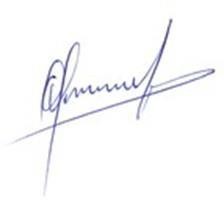 Jorge Antonio Mariluz

ANEXO 01

ESTRUCTURA PRESUPUESTAL POR PARTIDAS HABILITADAS EN RDR PARA EL AÑO 2022 PARA LA FACTIBILIDAD DE LA  EJECUCIÓN DEL PLAN DE TRABAJO DEL ÁREA / UNIDAD
10 | Página